«Наш другСветофор»
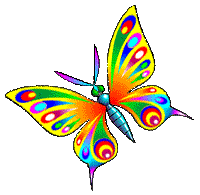 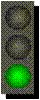 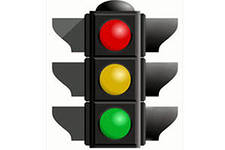 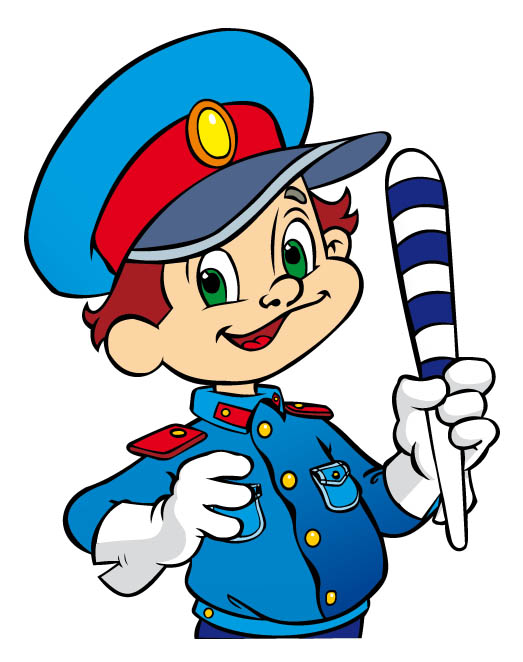 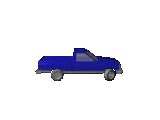 Презентацию выполнили:
                                                                                    Кустова Е.А
                                                                                      
                                


2014
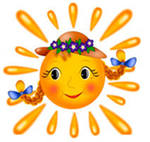 На столбе висят три глаза,Мы его узнали сразу.Каждый глаз, когда горит,Нам команды говорит:Кто куда поехать может,Кто идет, а кто стоит.
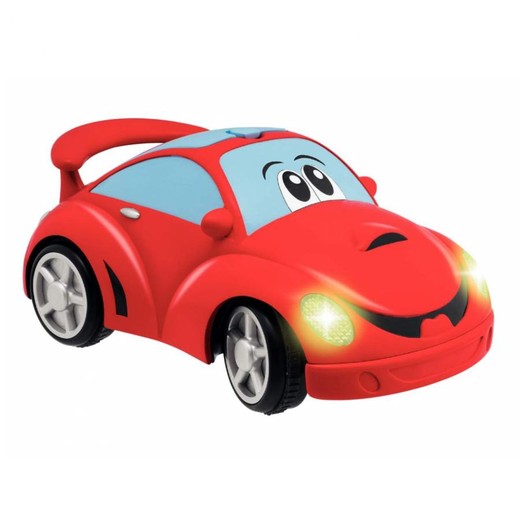 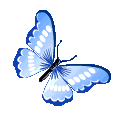 Чтоб по улицам шагать
Надо очень много знать.


И, конечно, без сомнения
Помнить правила движения!
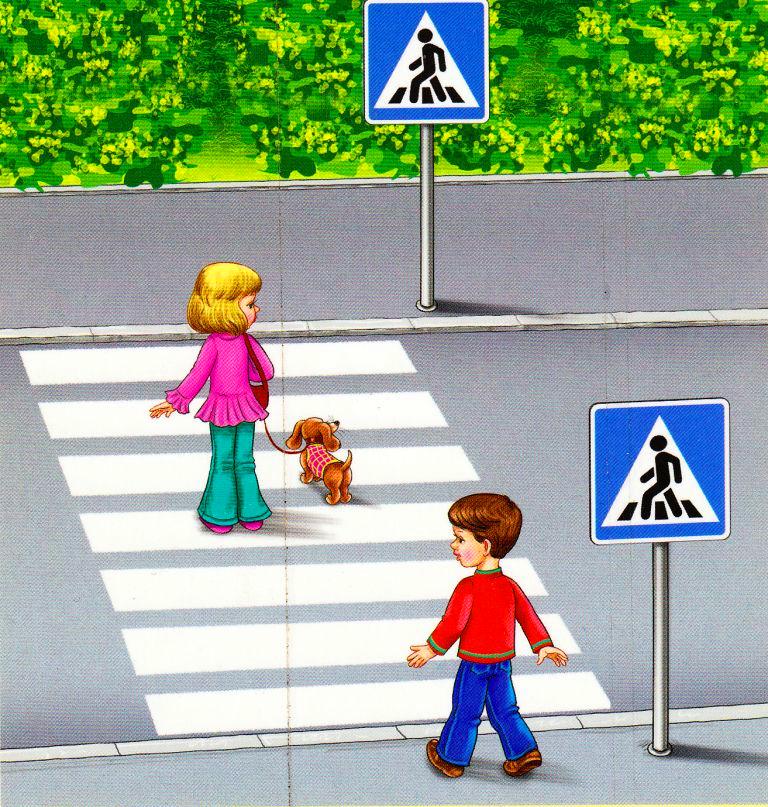 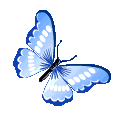 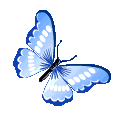 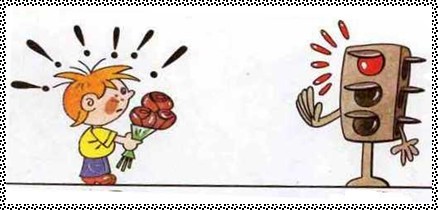 Загорелся красный глаз:Задержать он хочет нас.         Если красный – нет пути.       Красный свет – нельзя идти!
Желтый свет - не очень строгий                                  Жди, пока нам нет дороги.                                 Ярко- желтый глаз горит. Все движение стоит.
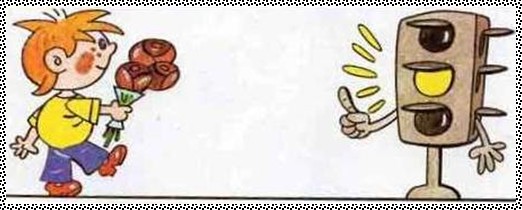 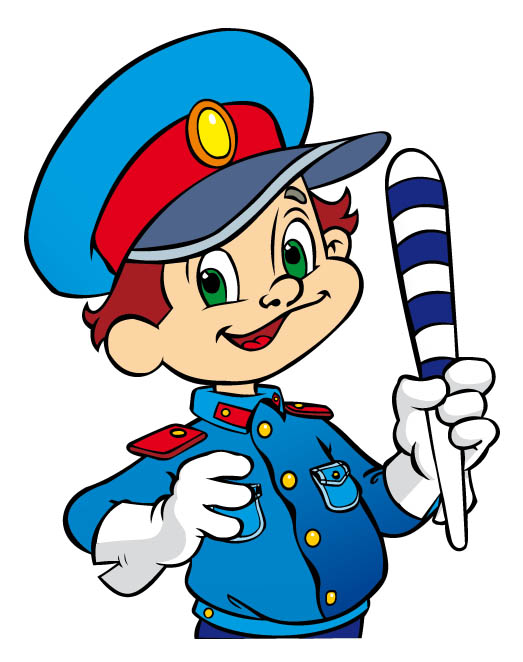 Наконец, зеленый глаз, Открывает путь для нас. Полосатый переход Юных пешеходов ждет!
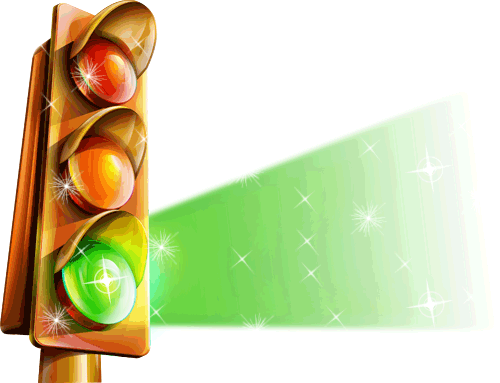 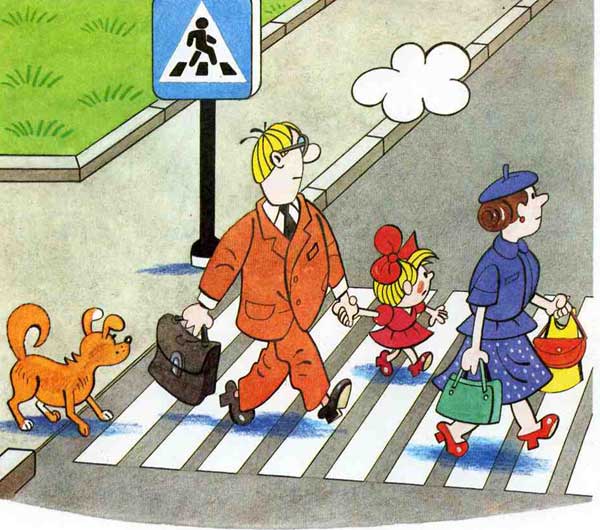 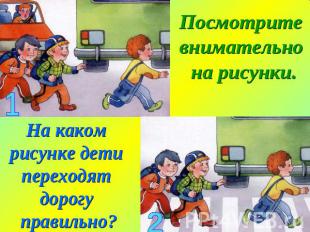 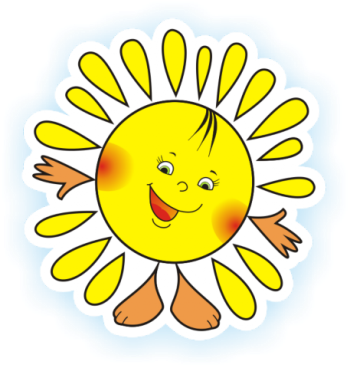 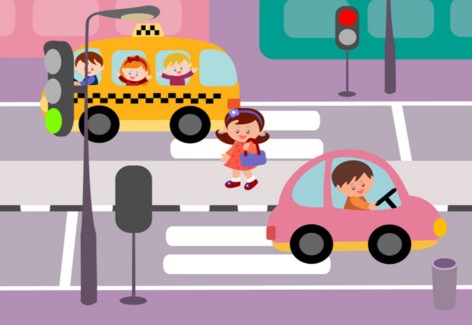 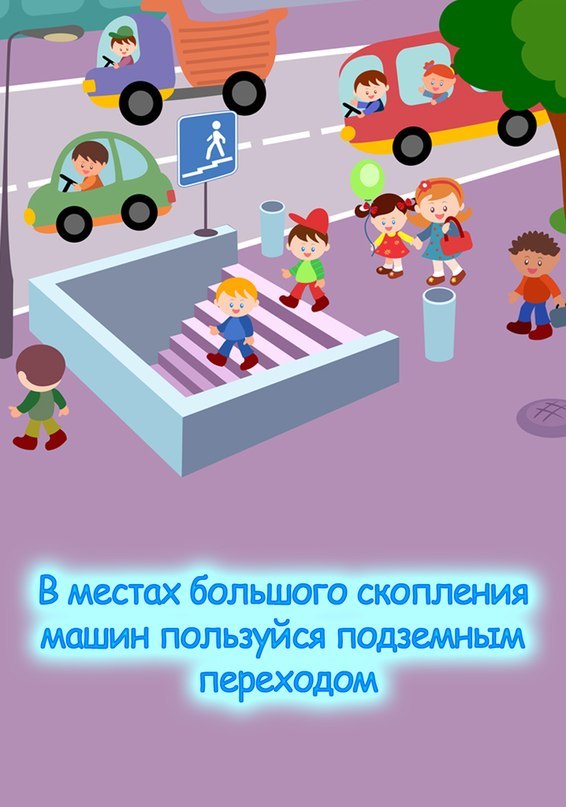 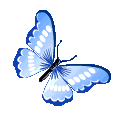 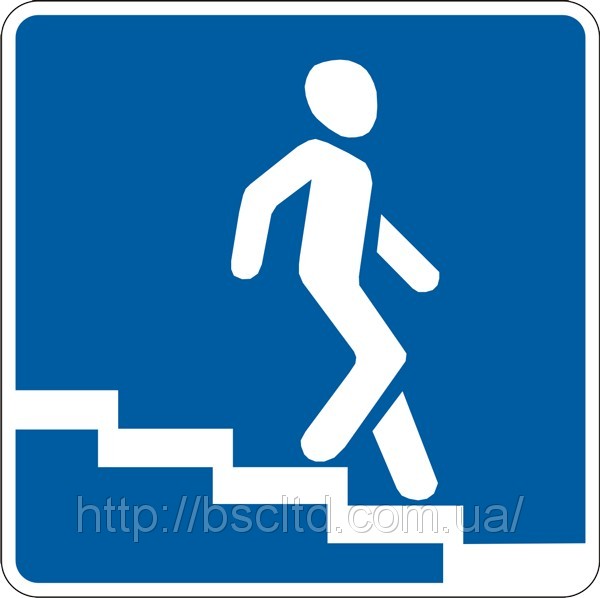 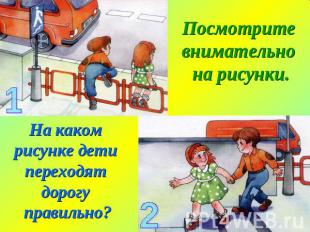 Молодцы!
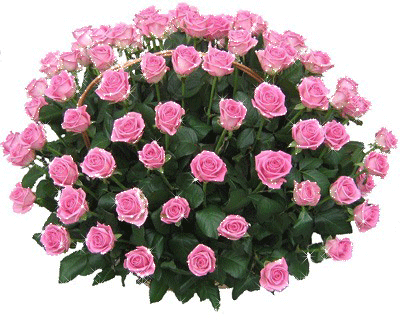